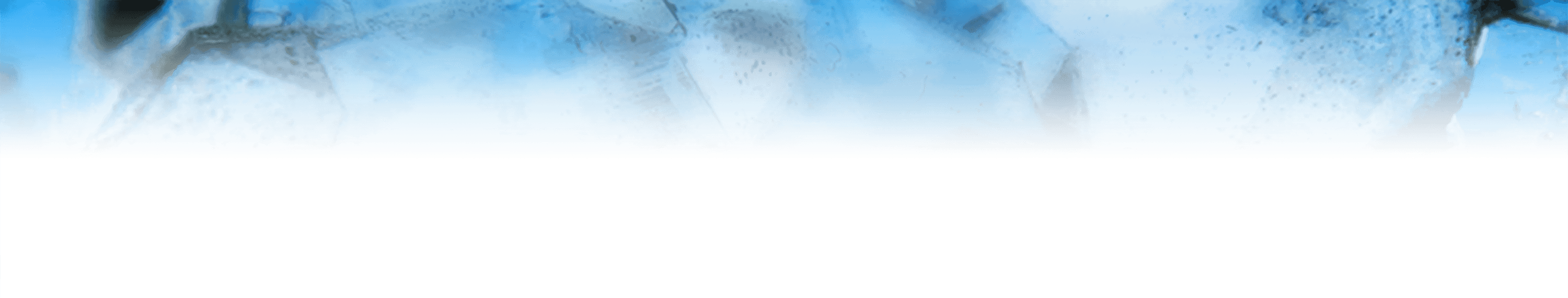 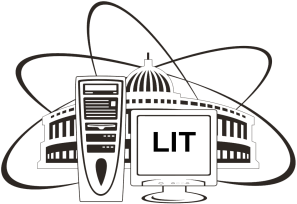 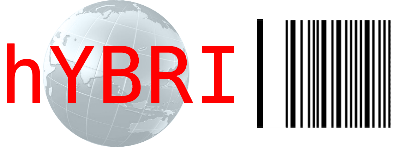 Information-software environment for the GOVORUN Supercomputer
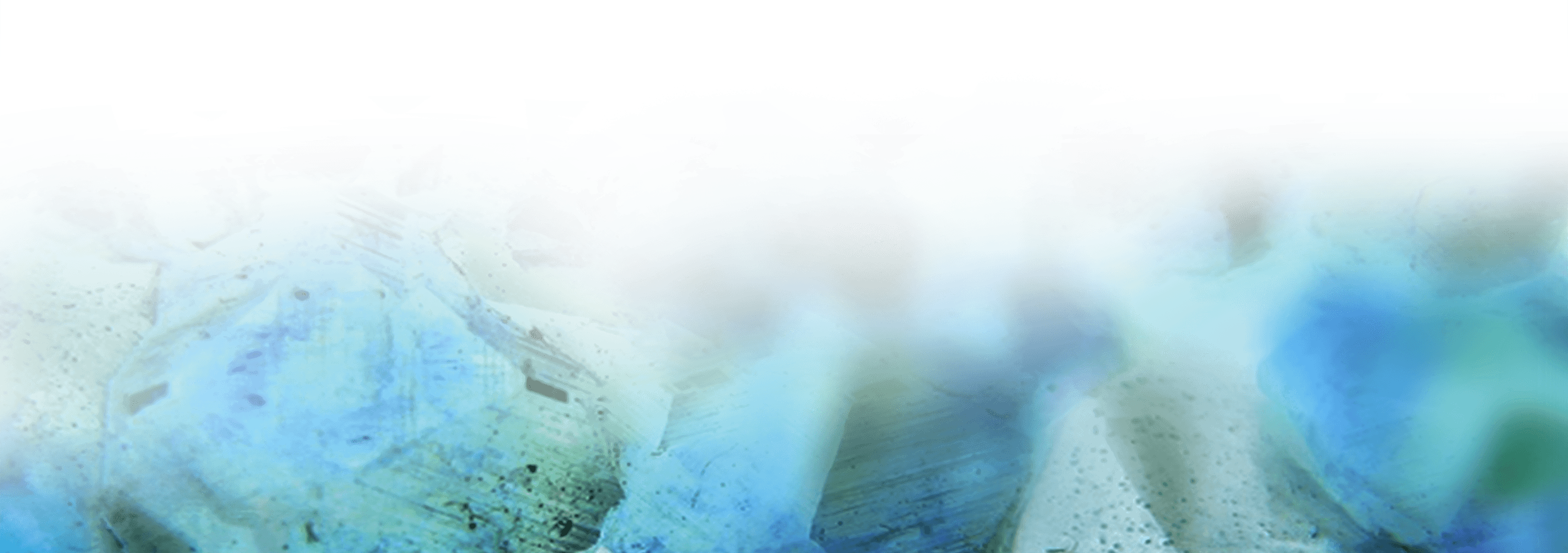 Kirakosyan M., Podgainy D., Streltsova O., Torosyan Sh., Vala M.

Heterogeneous Computations team
LIT JINR
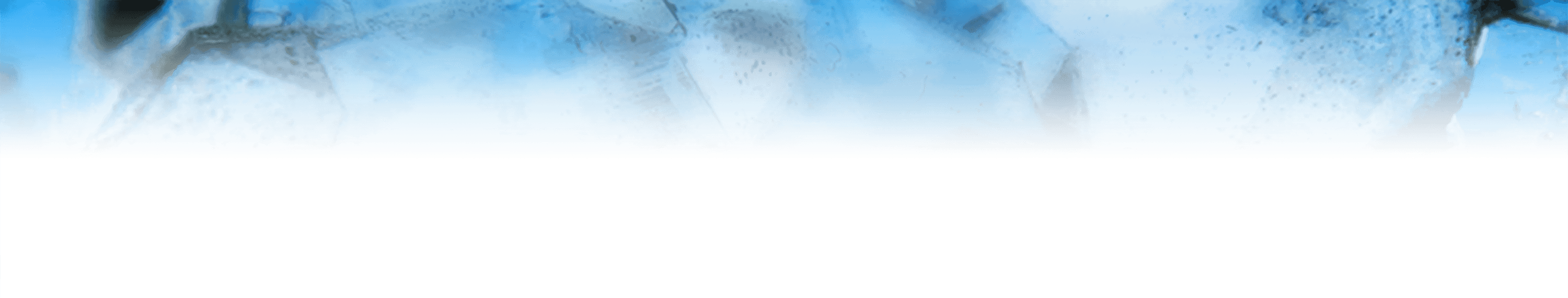 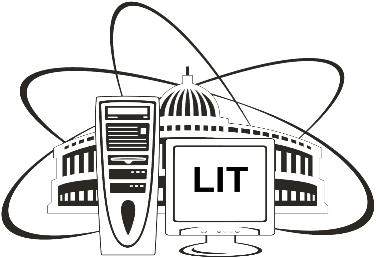 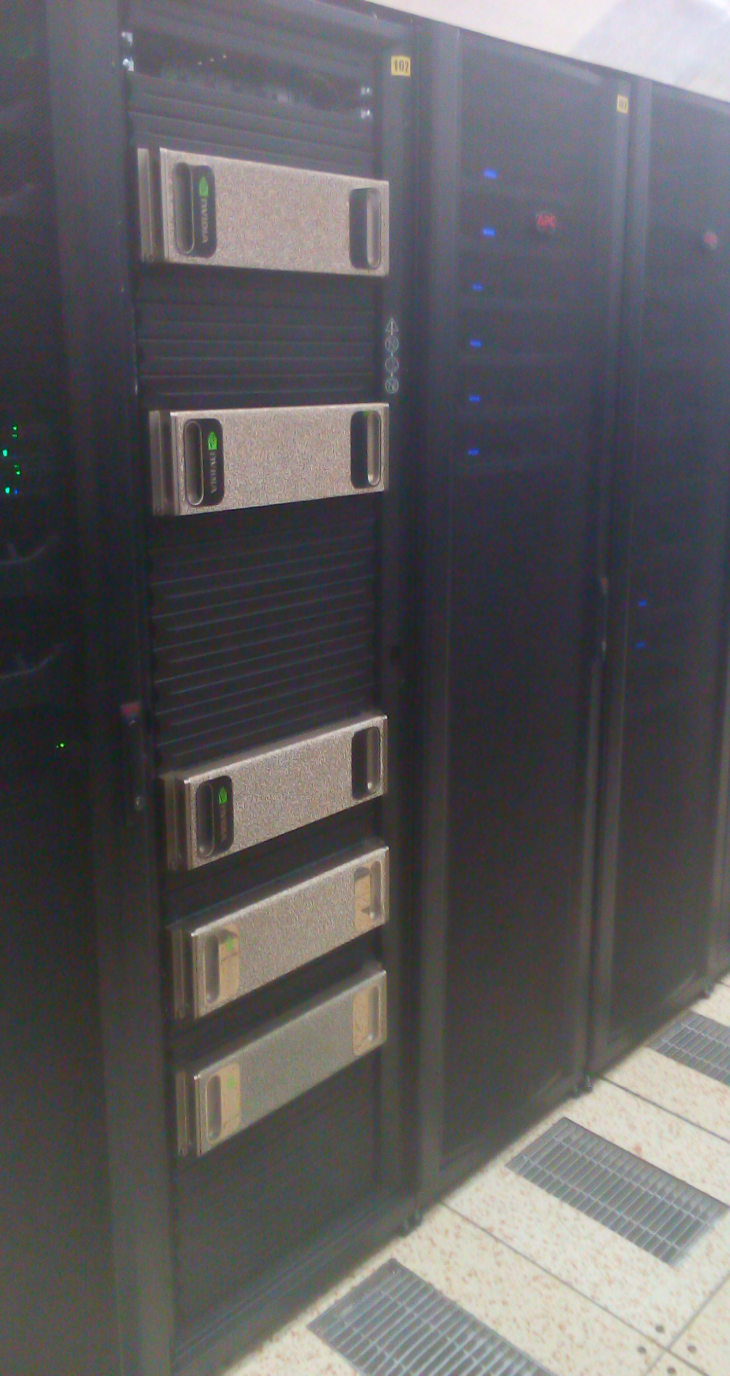 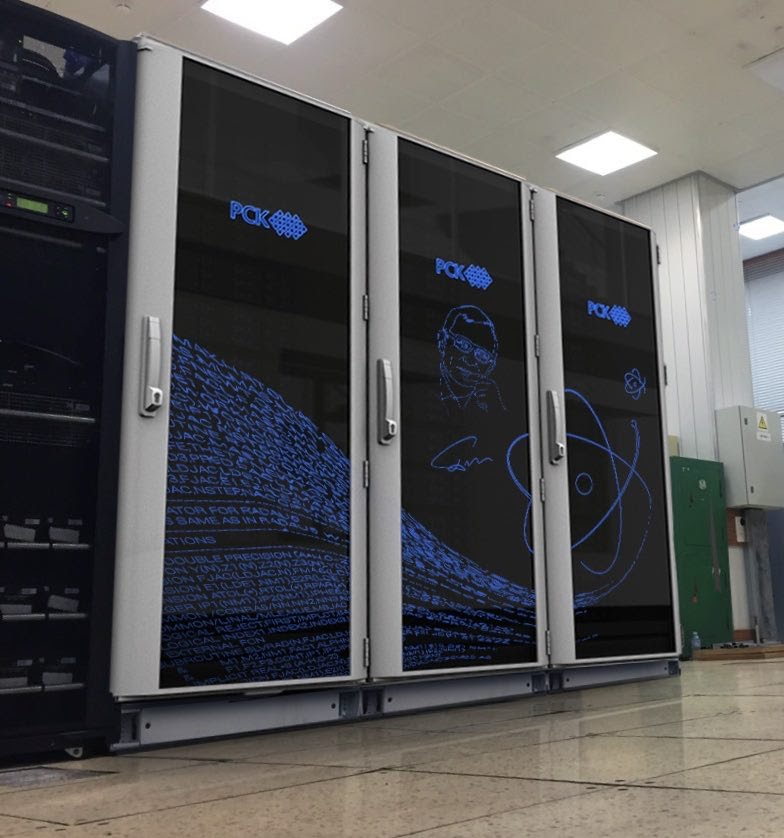 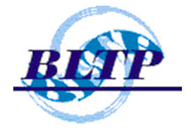 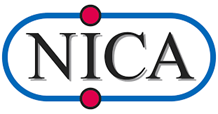 “Govorun” Supercomputer –revolutionary HPC solution
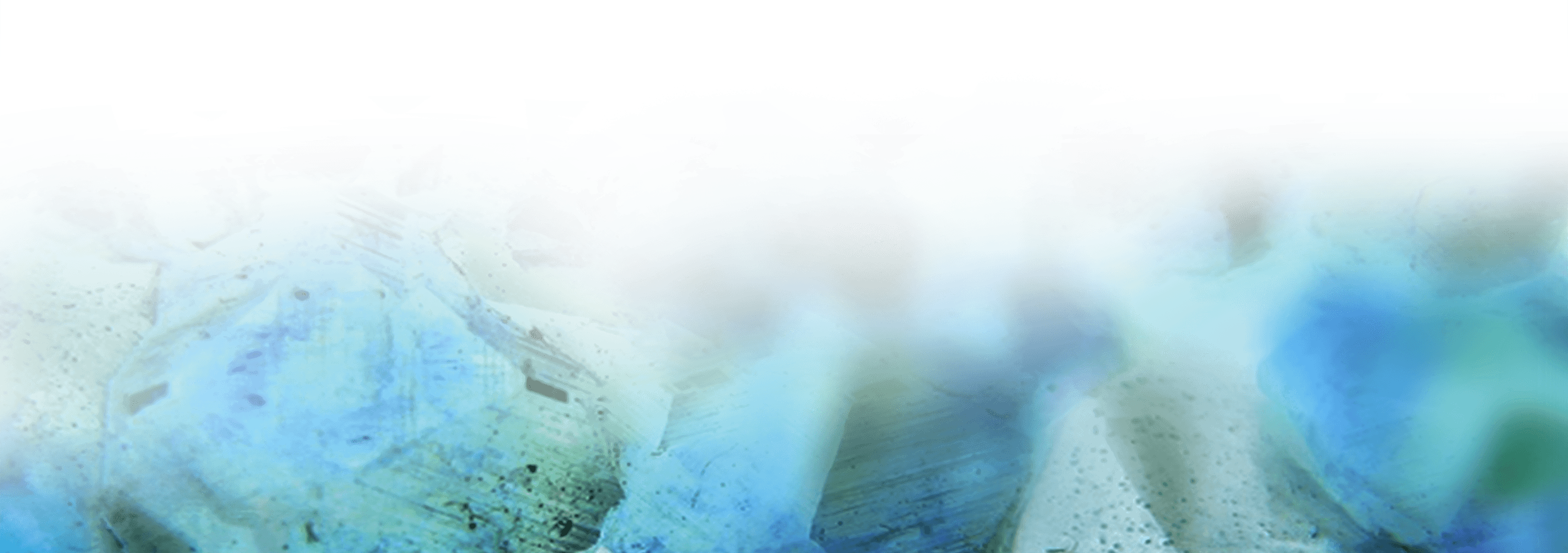 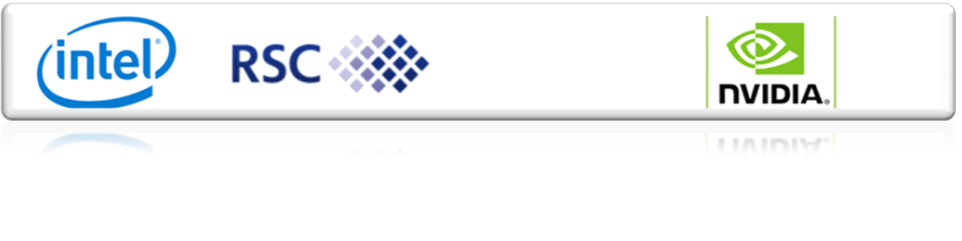 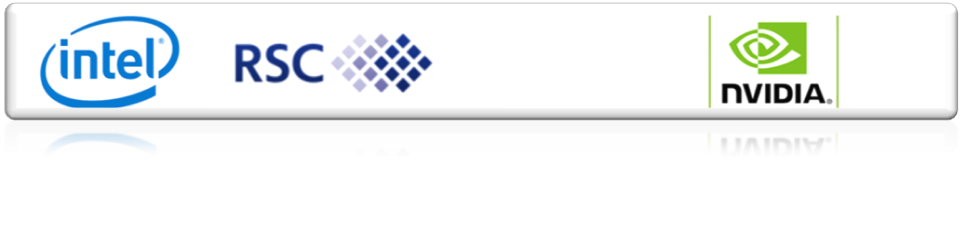 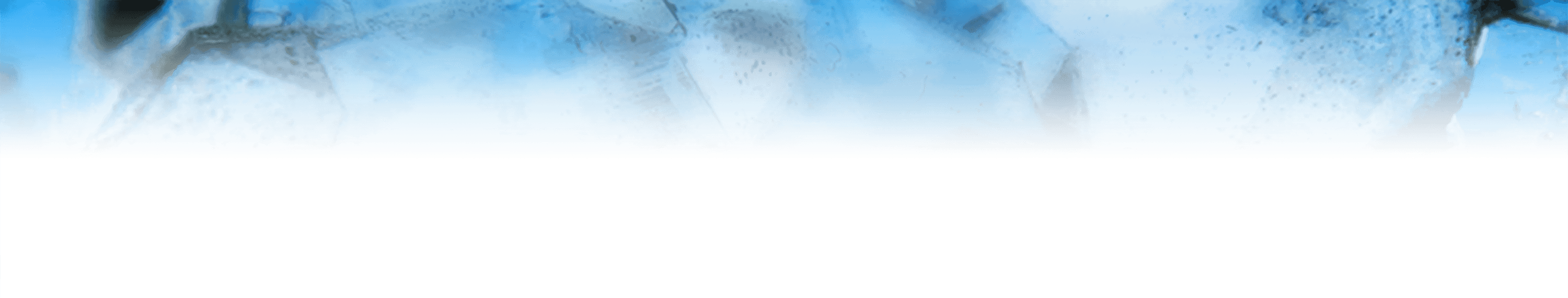 GOVORUN Supercomputer. GPU component.
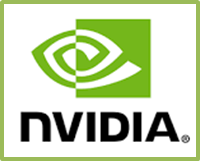 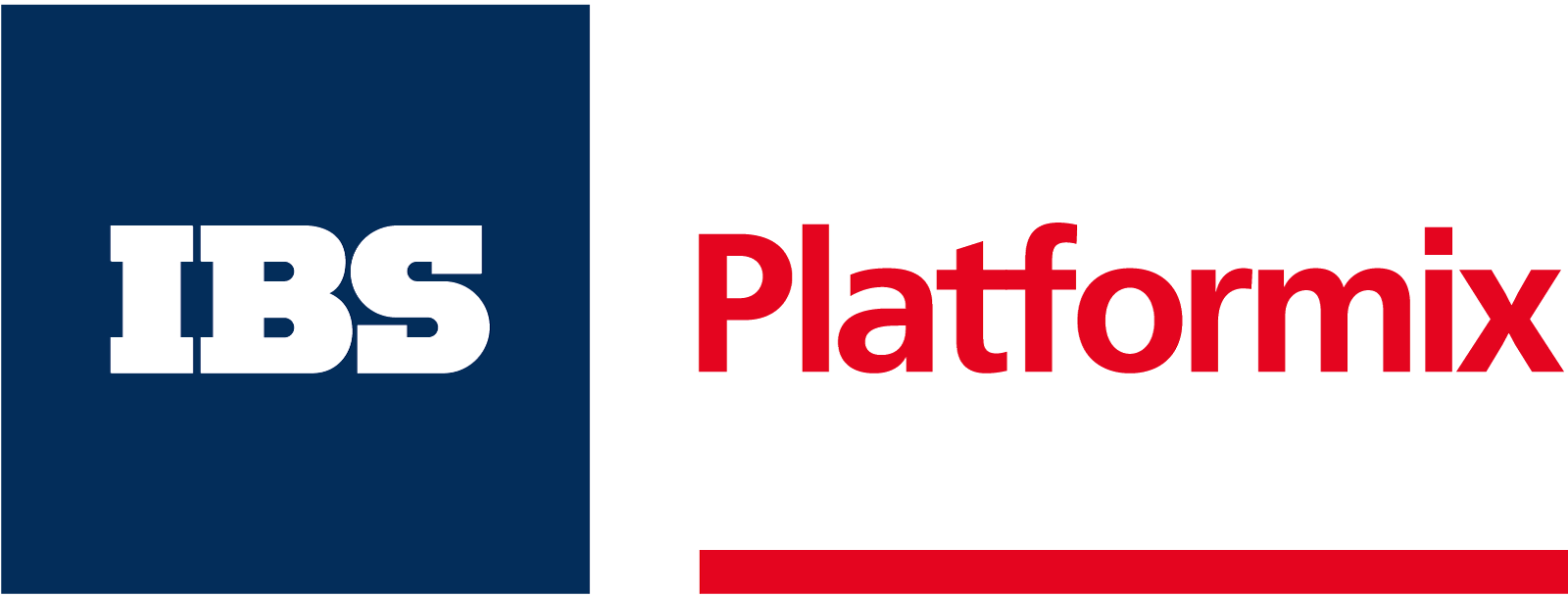 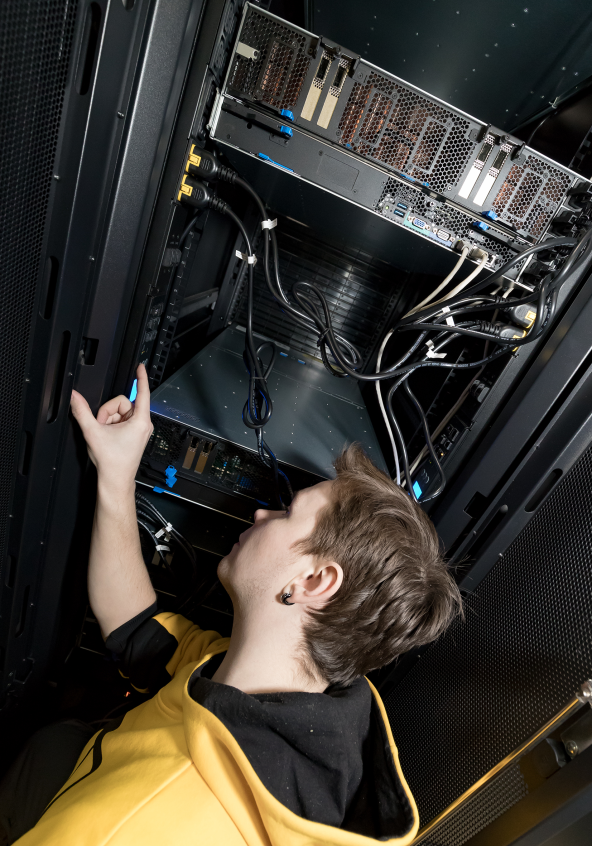 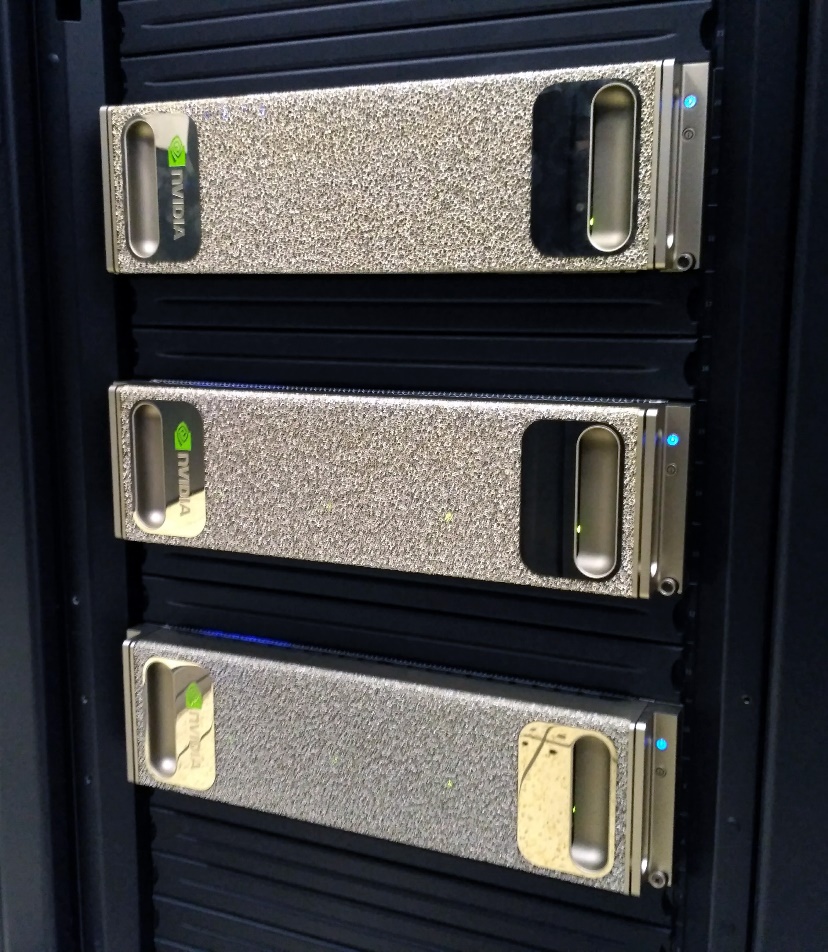 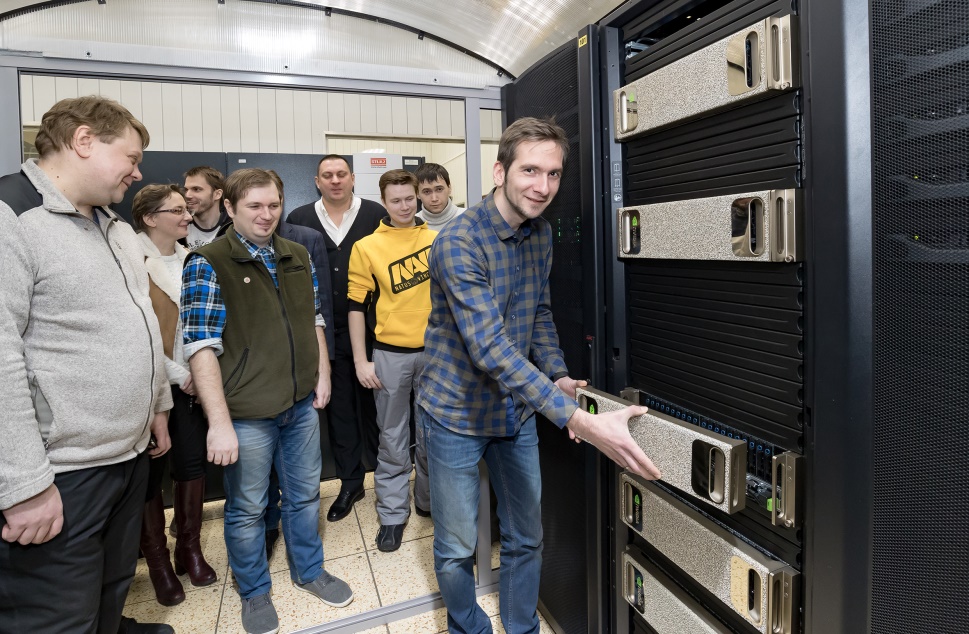 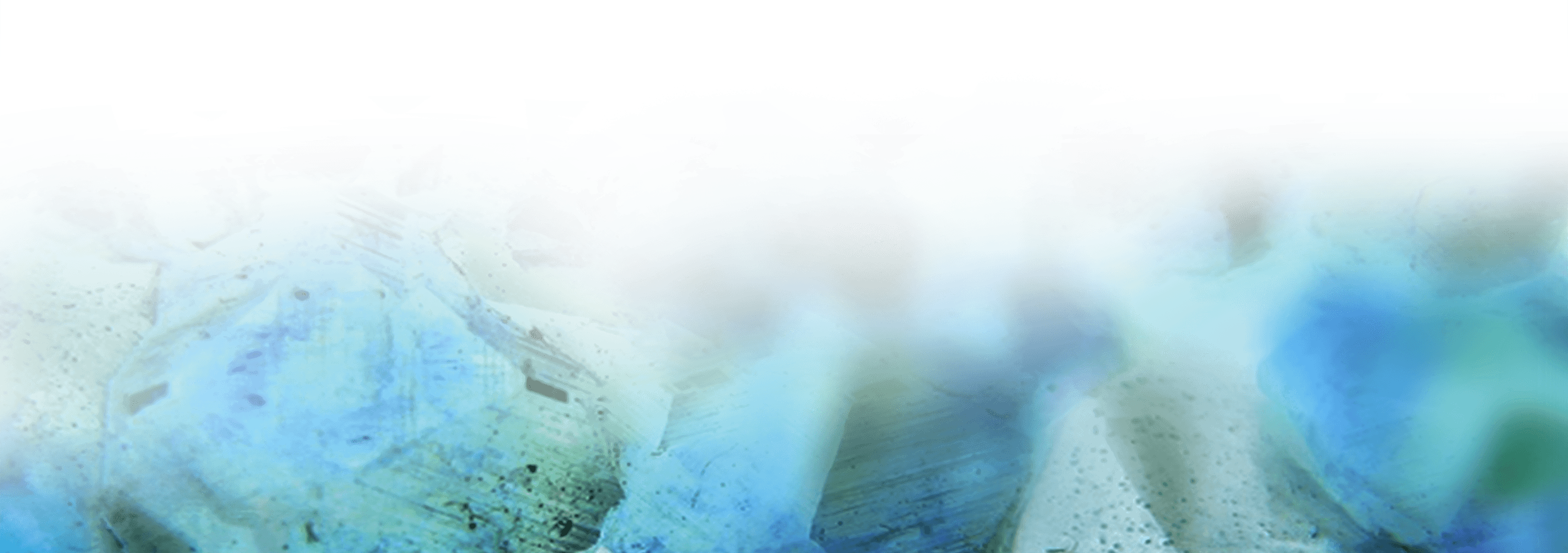 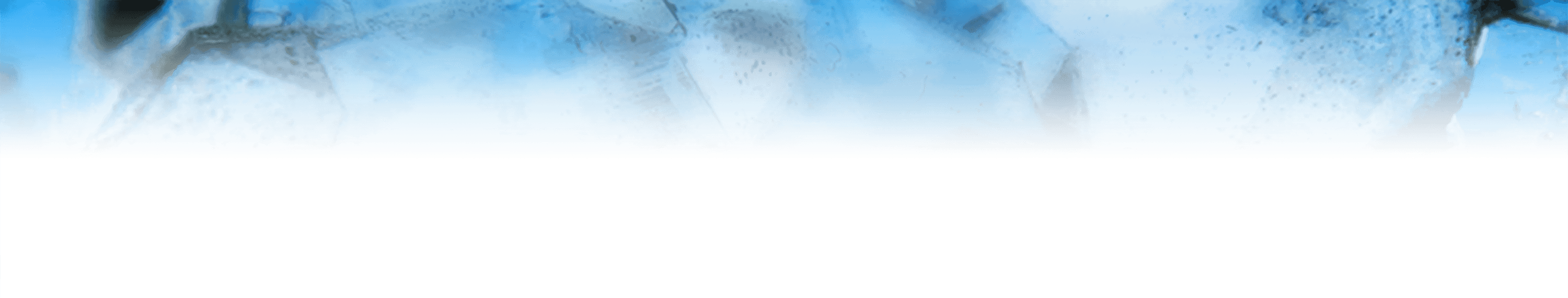 GOVORUN Supercomputer. CPU component
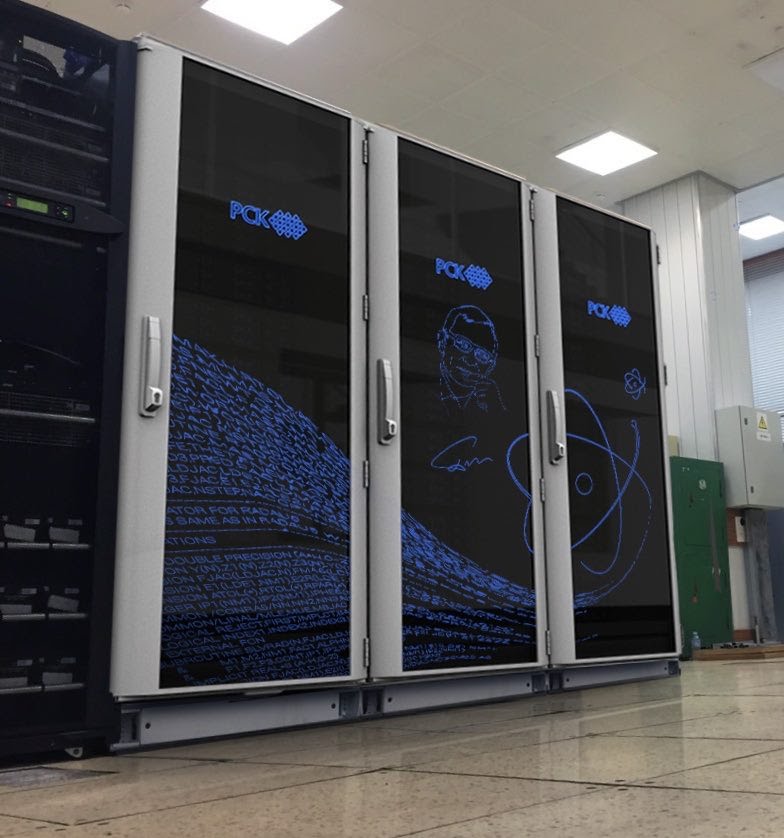 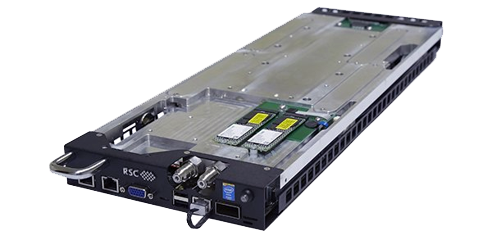 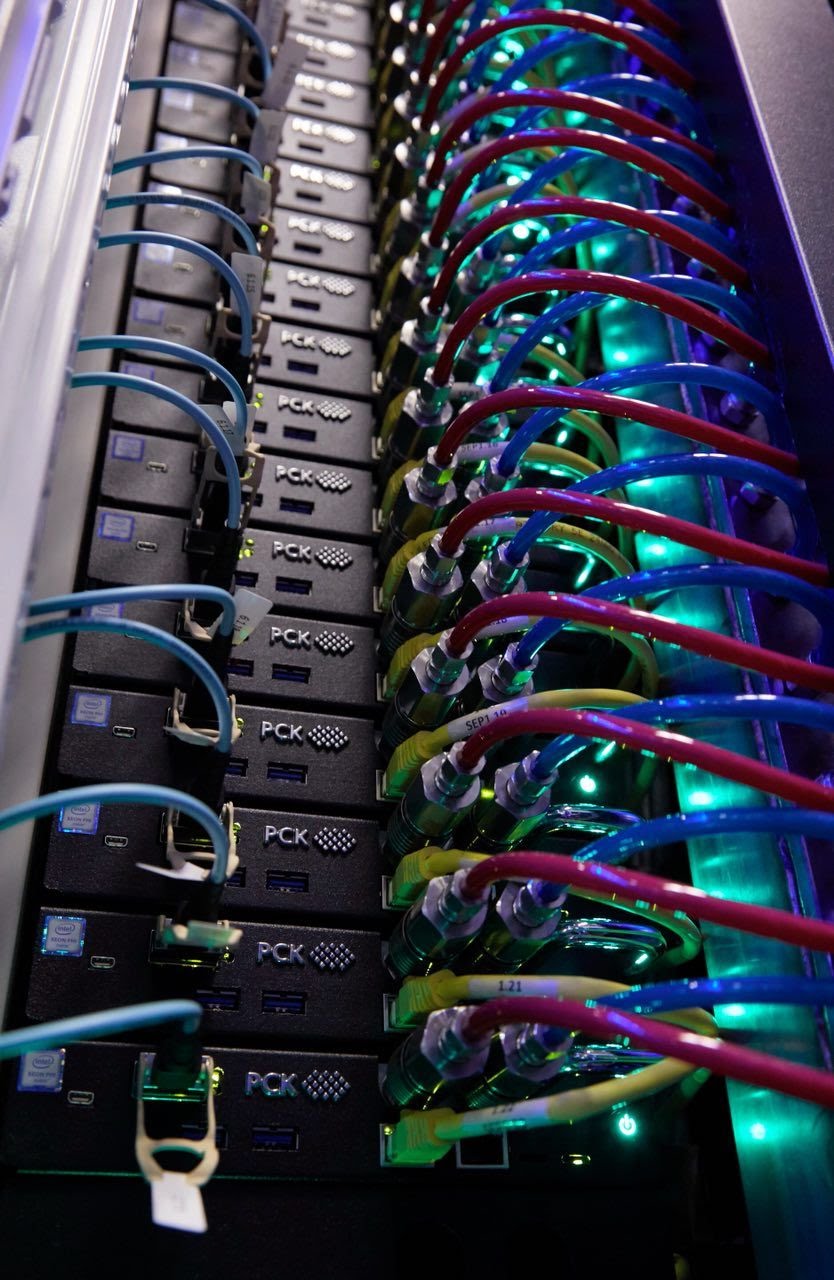 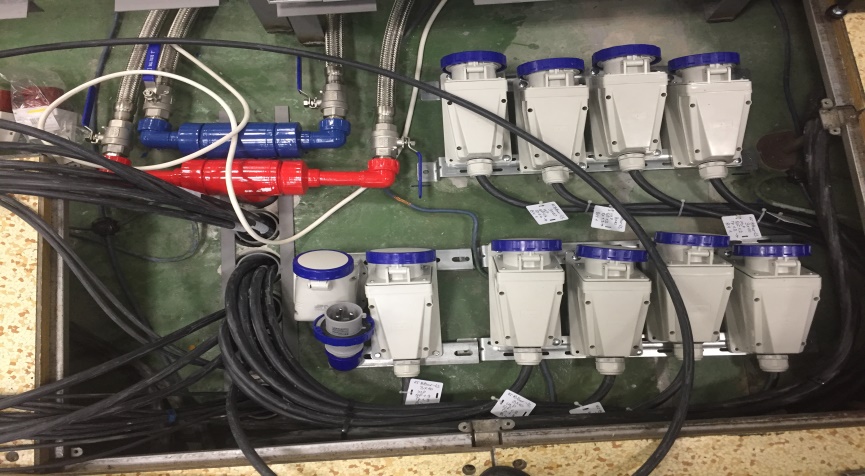 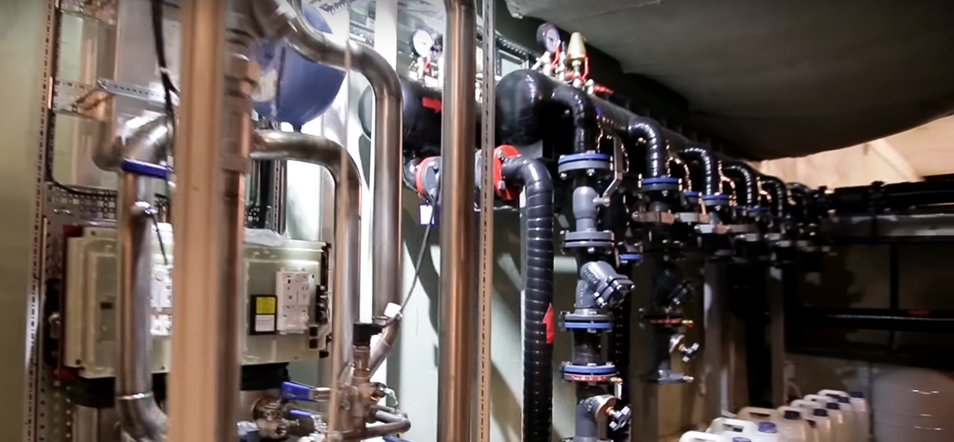 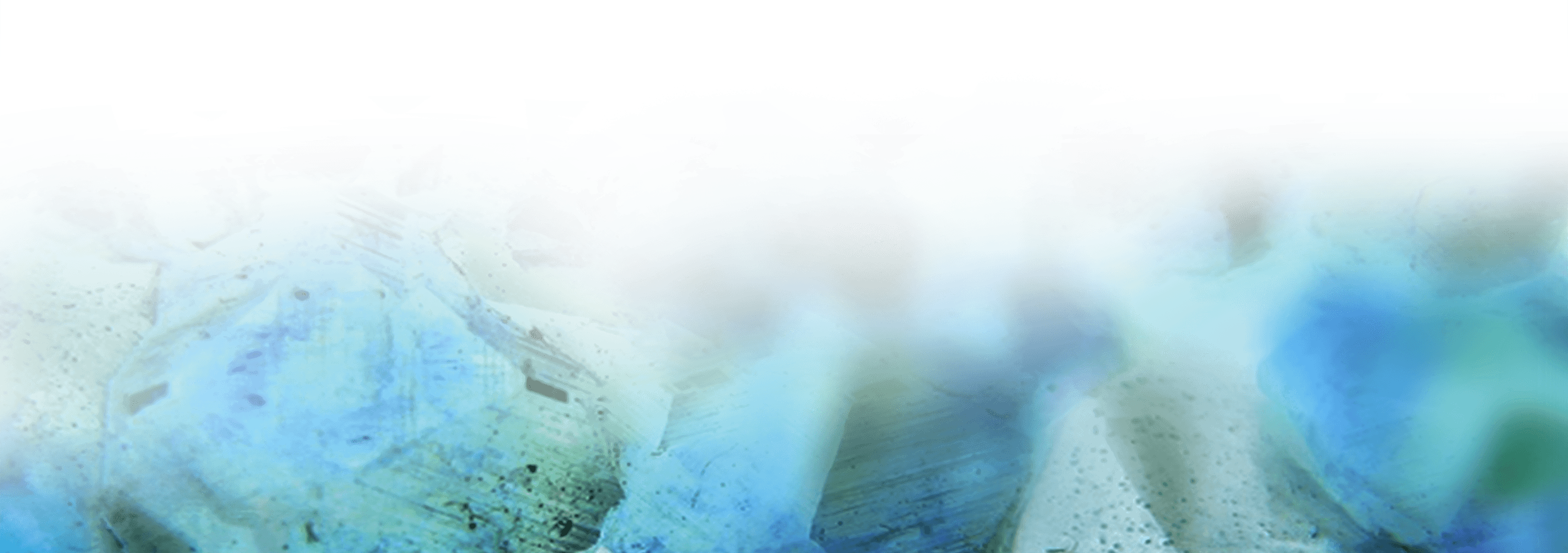 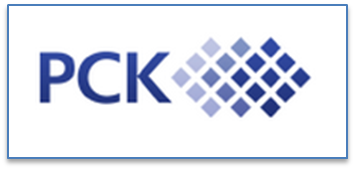 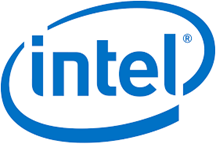 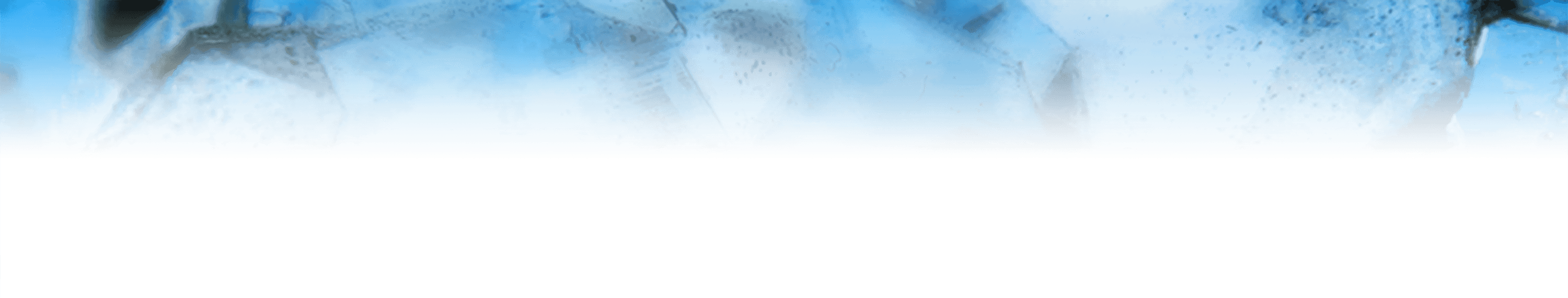 HybriLIT heterogeneous platform
Unified software and information environment
Training and testing polygon “HybriLIT”
“Govorun” Supercomputer
Skylake
   1440 cores
KNL
   1512 cores
40 nodes
Intel 
Xeon
Intel  
Xeon Phi
CPU-component
Intel Skylake
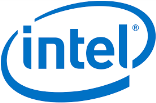 Volta
   205 000 CUDA cores
   26 000 Tensor cores
K40, K80
   78 000 CUDA cores
21 nodes
Nvidia  Tesla K20
Nvidia  Tesla K40
Nvidia  Tesla K80
CPU-component
Intel Xeon Phi (KNL)
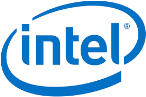 5 nodes
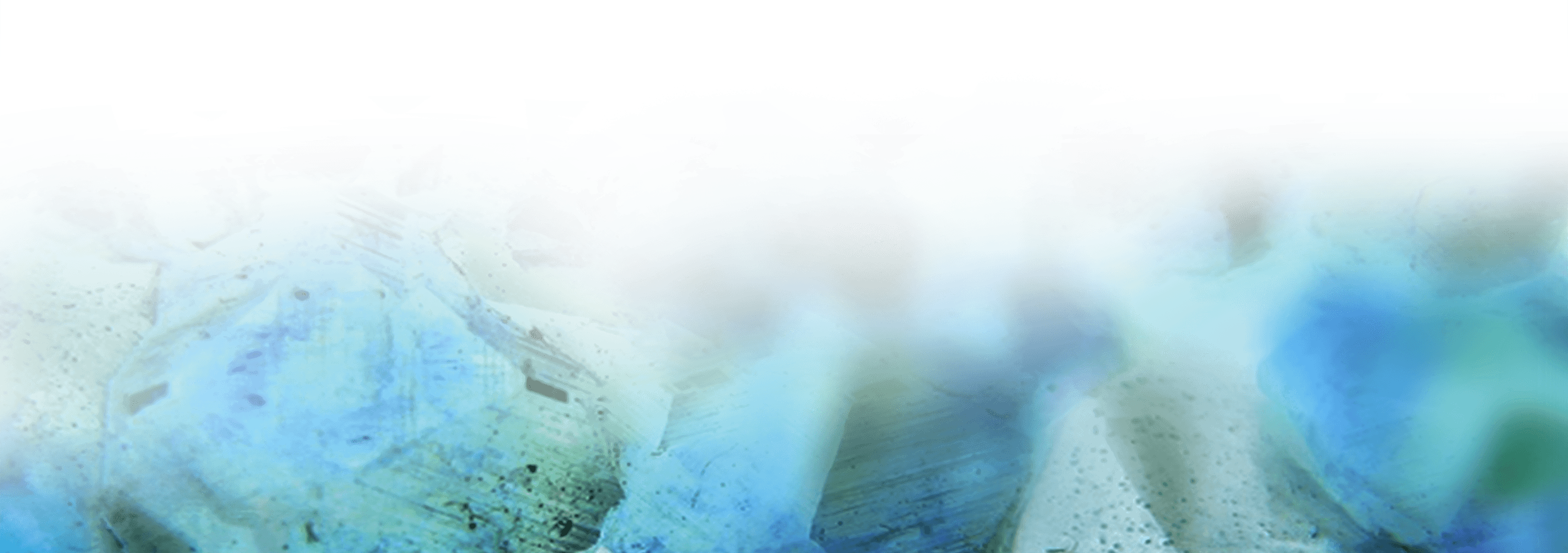 GPU-component
GPU DGX-1 Volta
 (NVIDIA Tesla V100)
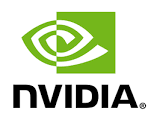 10 computation nodes
Peak Performance: 1 PFlops
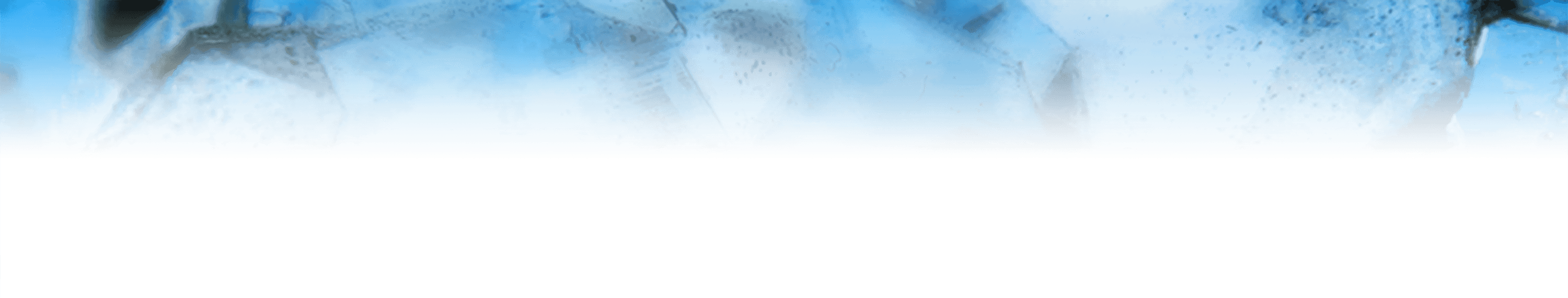 Heterogeneous computations in JINR
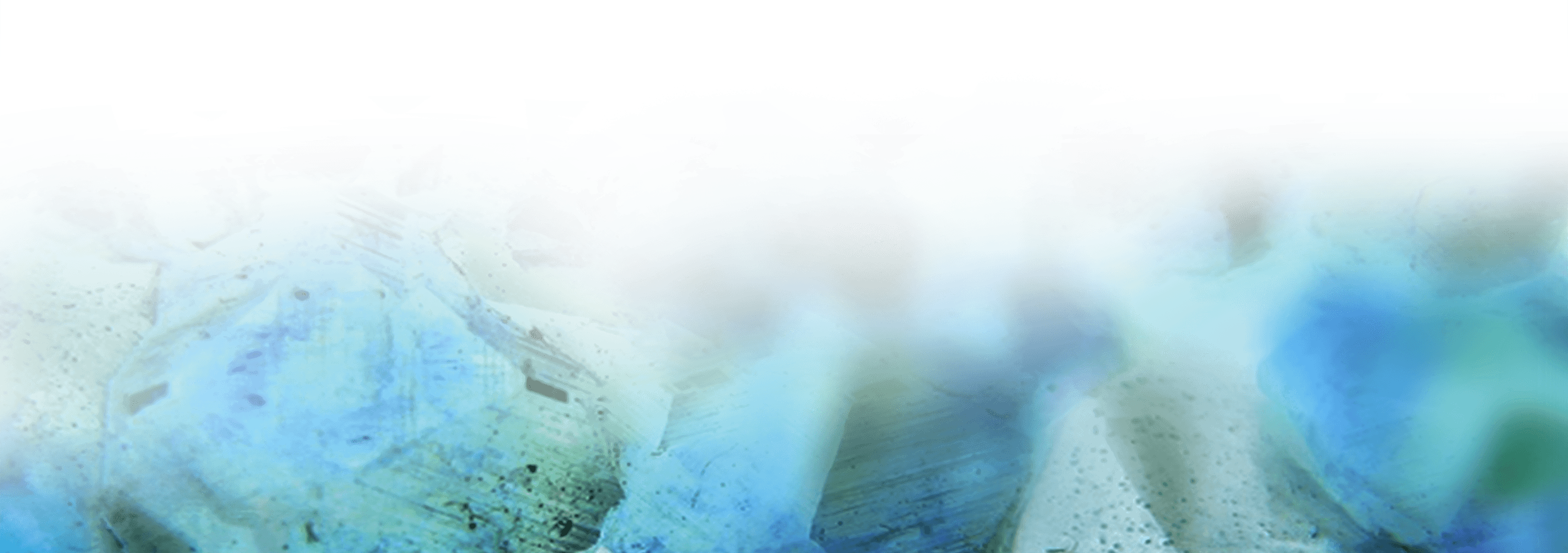 SLURM
(workload manager)
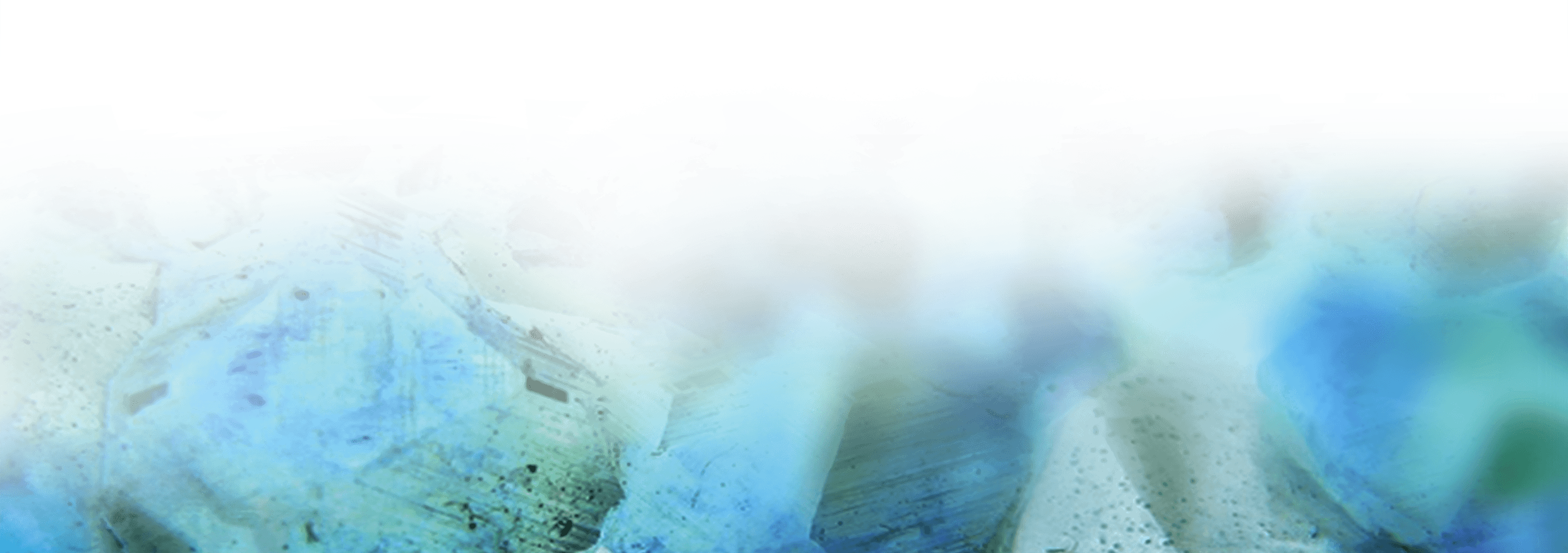 System level
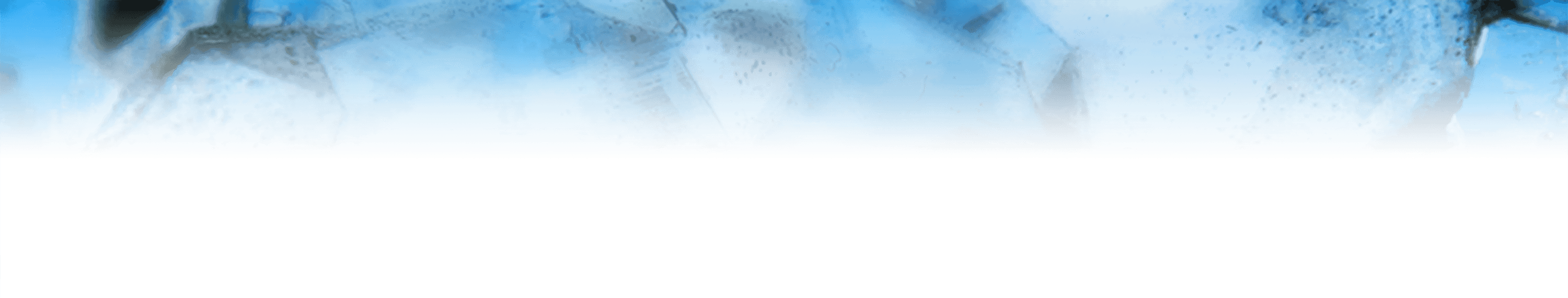 Scientific
Linux 7.4 
 xCAT
NFS
(file system)
Software for parallel computing
OpenMPI 1.8.8, 2.1.2;
CUDA 7.0, 8.0, 9.0, 9.1;
OpenCV 2.4.9;
GNU 4.8.5, 4.9.3, 6.2.0;
Intel Parallel Studio 2018;

Licensed math. software
COMSOL 5.3а
MATLAB R2017b
Mathematica 11.2
Maple 2017.3
EOS
(file system)
CernVM-FS
(Virtual Software Appliance)
Haproxy
(VDI server)
Software and Information Environment
FreeIPA
(identity manager solution)
MODULES
User level
HybriLIT web-site
http://hybrilit.jinr.ru/
GitLab
https://gitlab-hybrilit.jinr.ru
Indico
http://indico-hybrilit.jinr.ru
Monitoring (MobiLIT)
http://hybrilit.jinr.ru/mobilit/
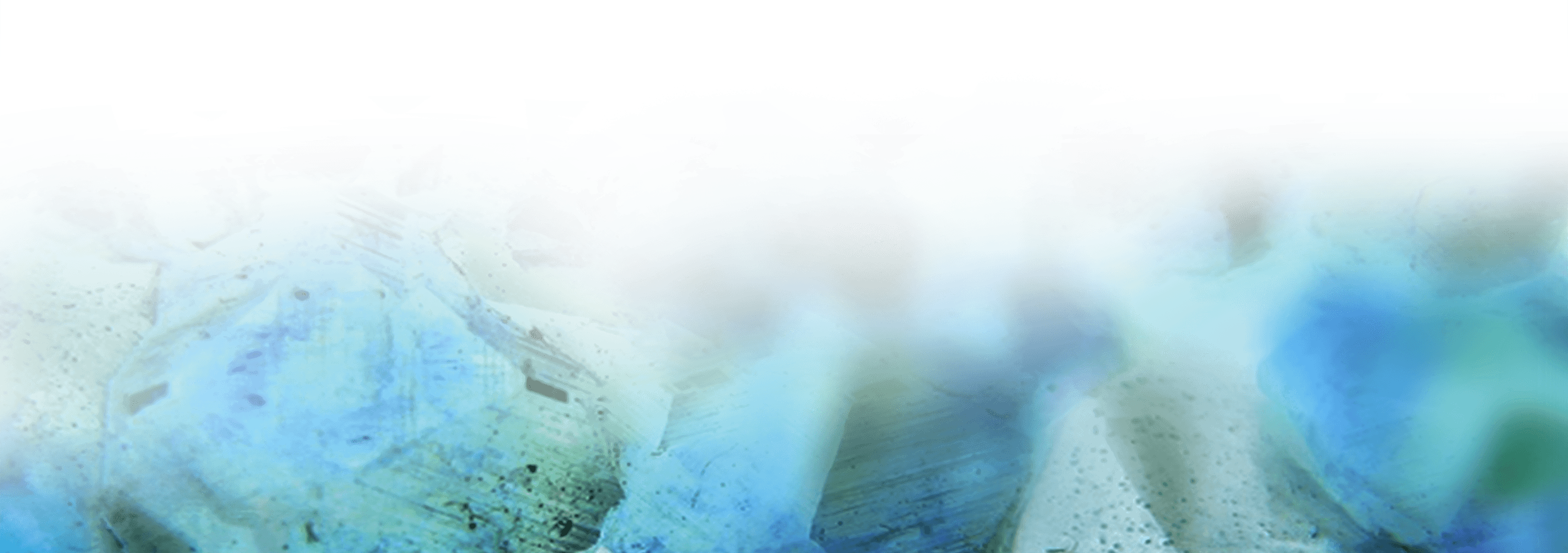 Monitoring: 
https://stat-hlit.jinr.ru/
HybriLIT user support
https://pm.jinr.ru/projects/hybrilit-user-support
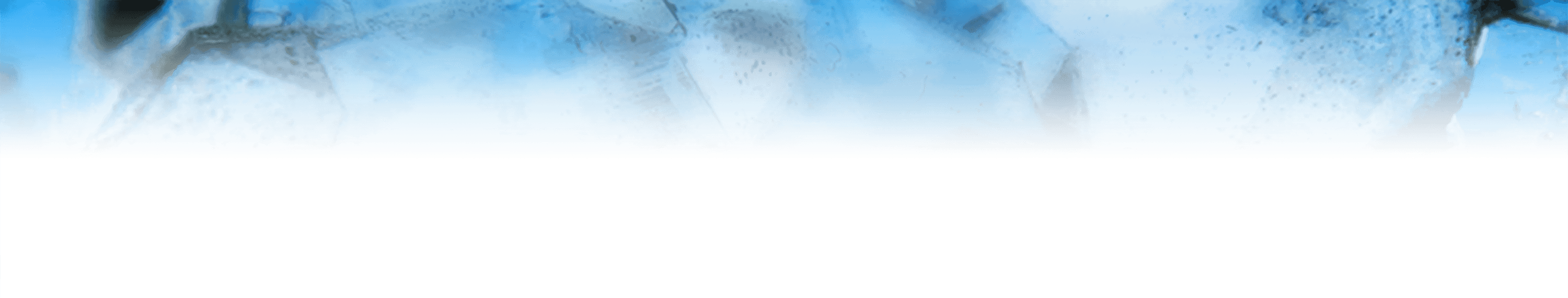 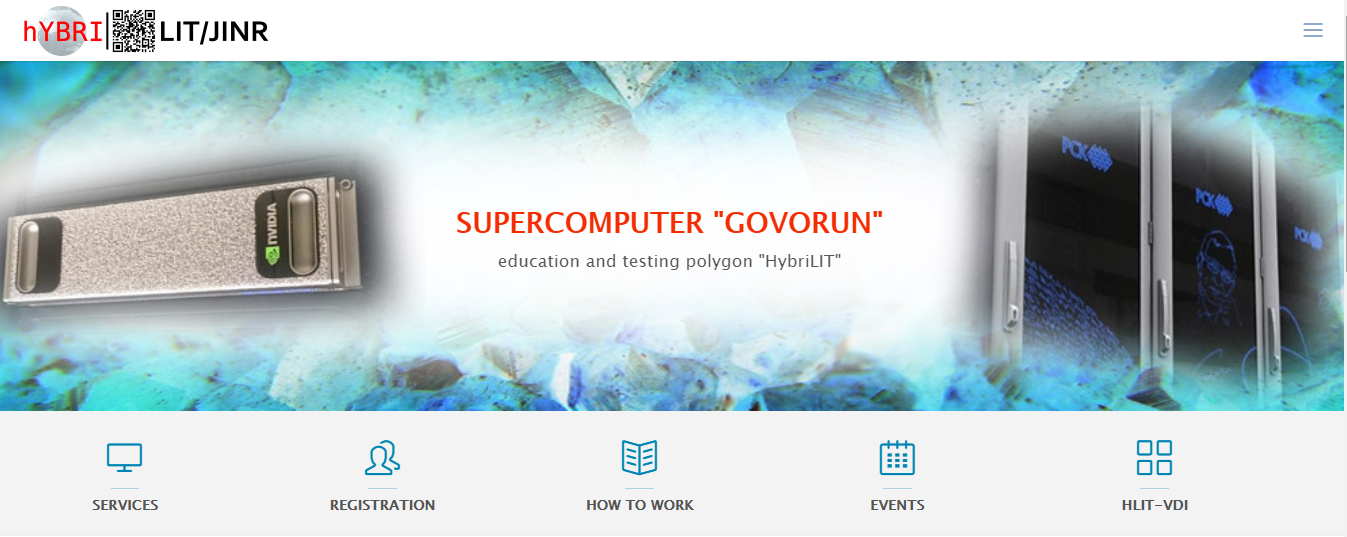 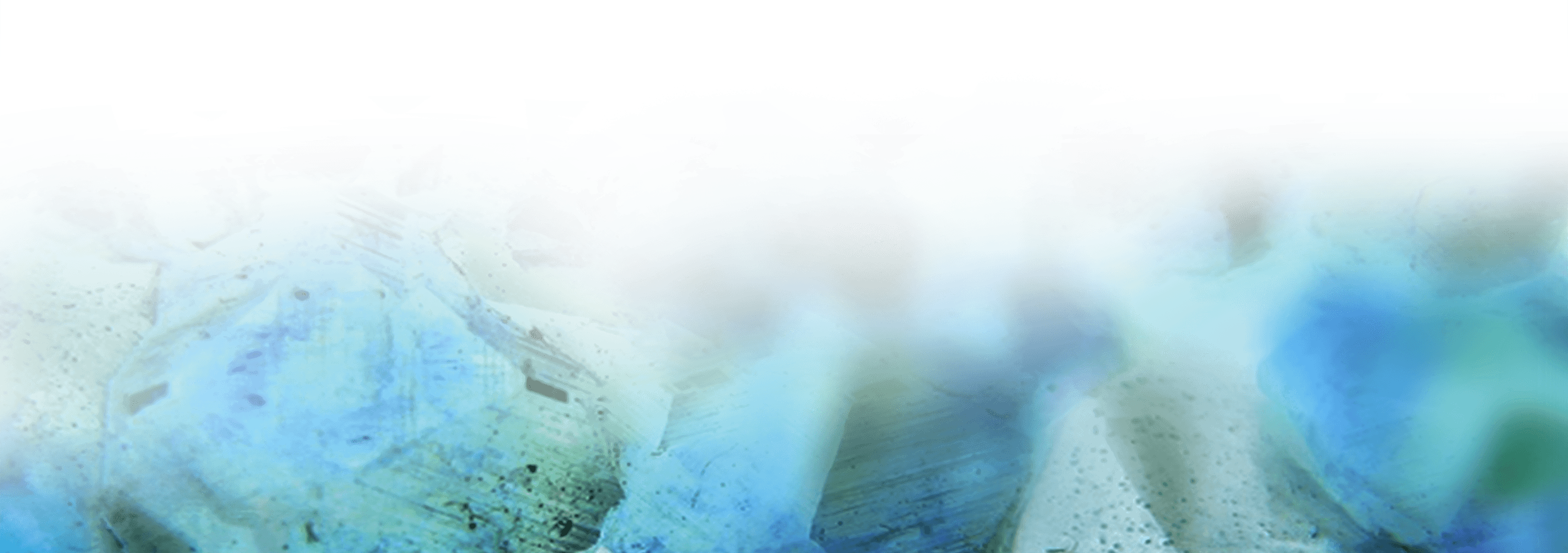 at GOVORUN supercomputer
at HybriLIT platform
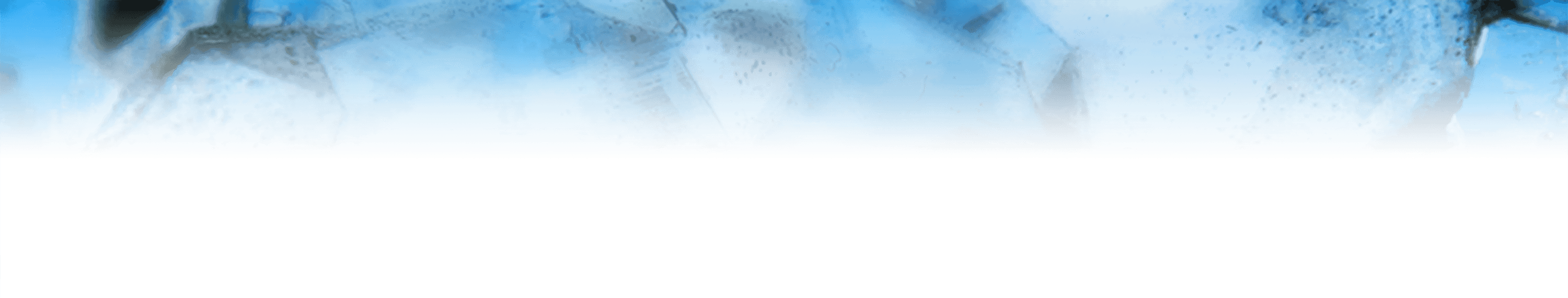 Services
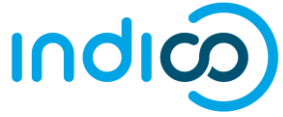 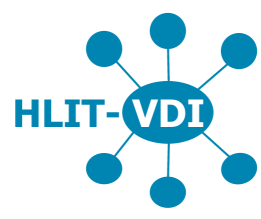 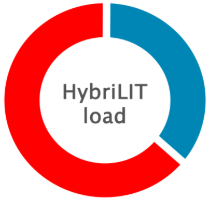 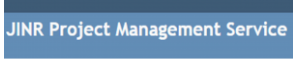 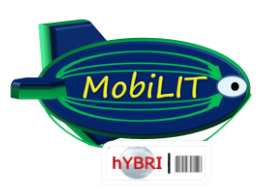 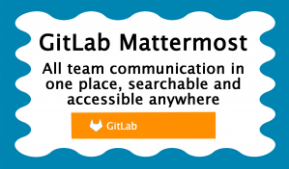 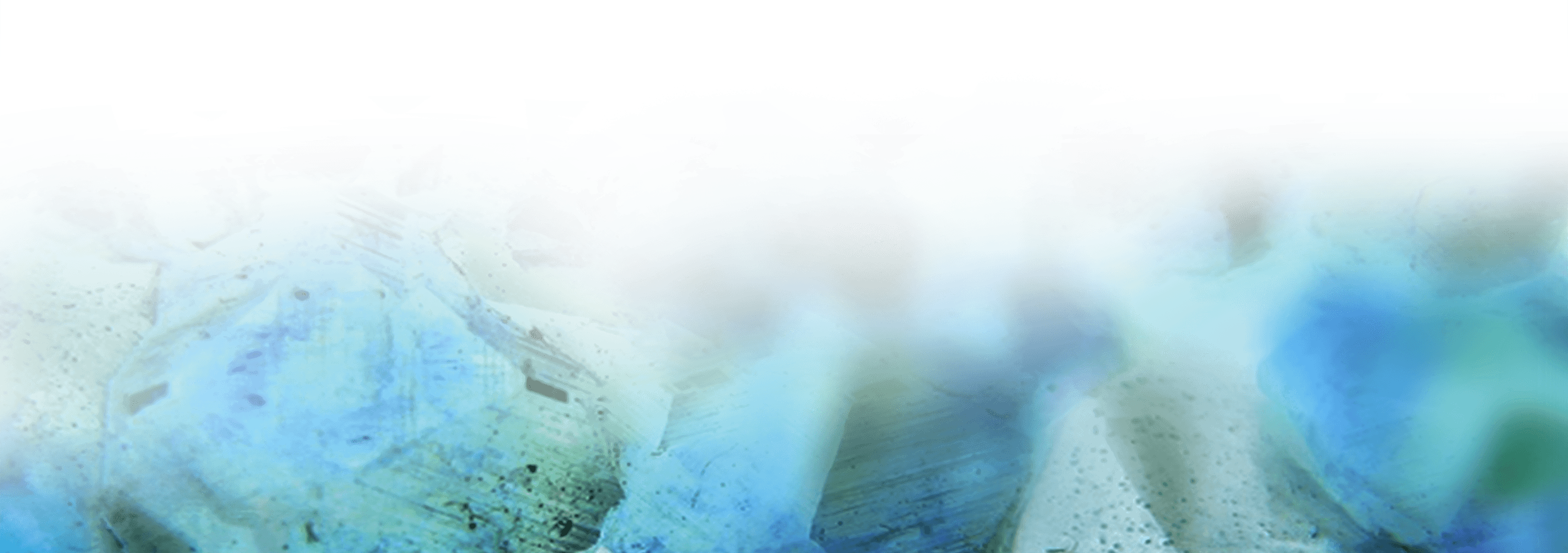 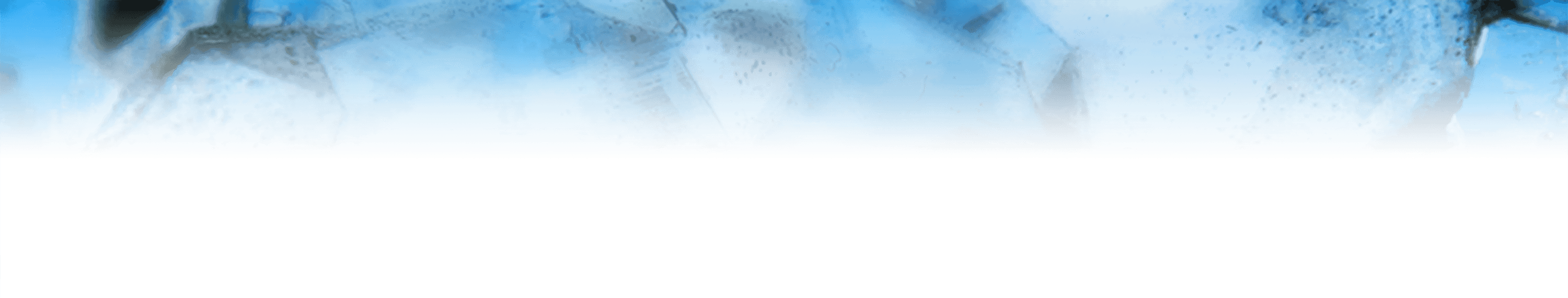 HLIT-VDI – system of virtual desktop interfaces
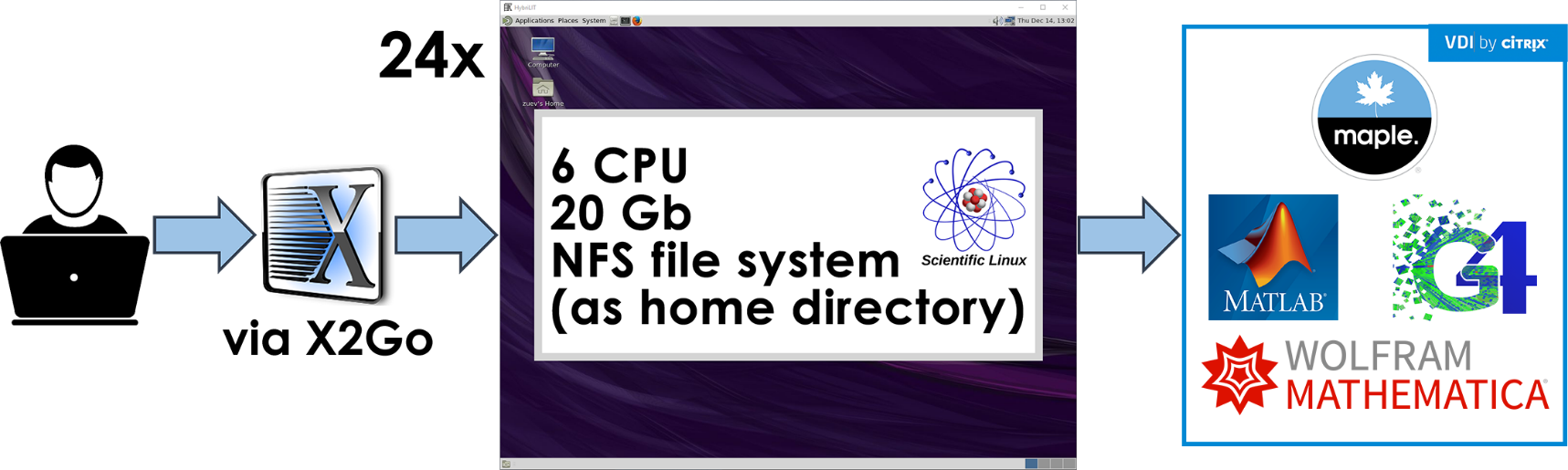 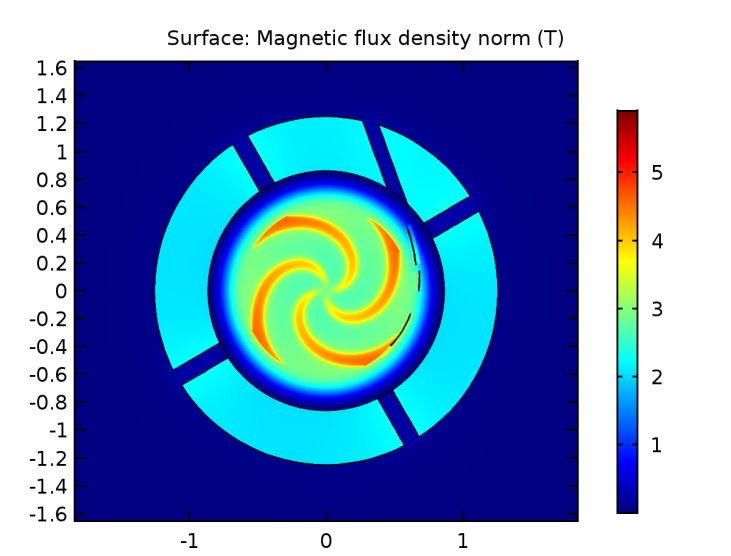 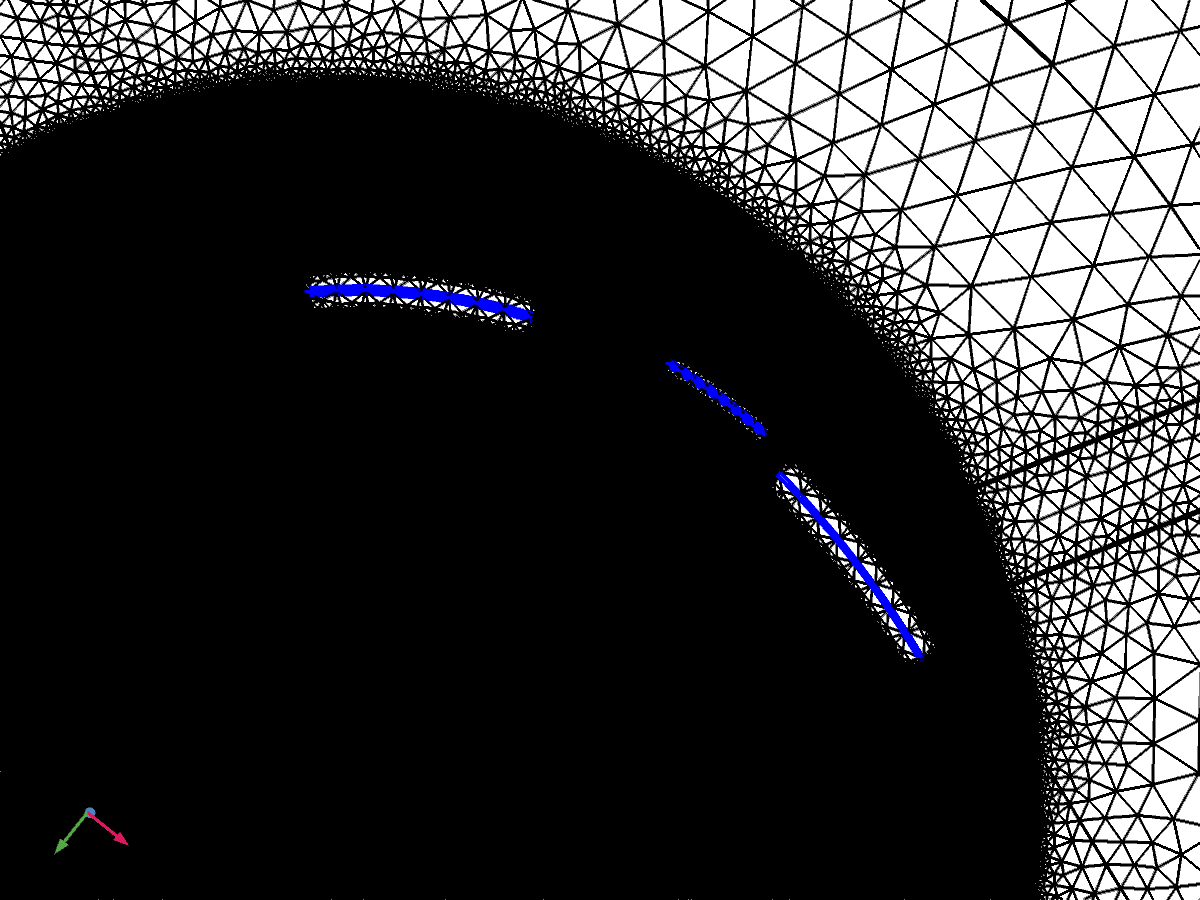 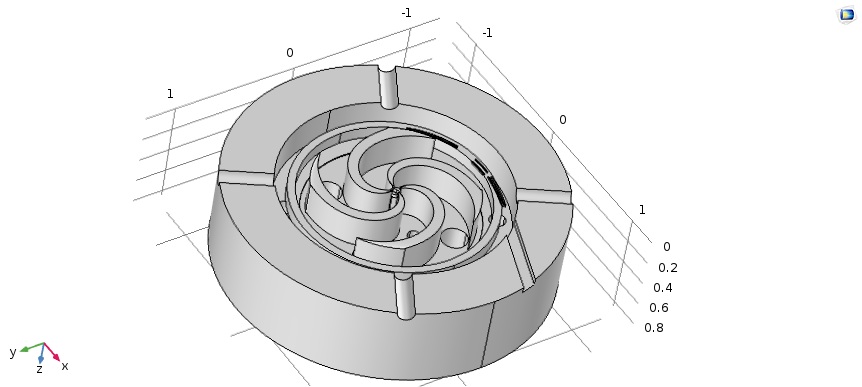 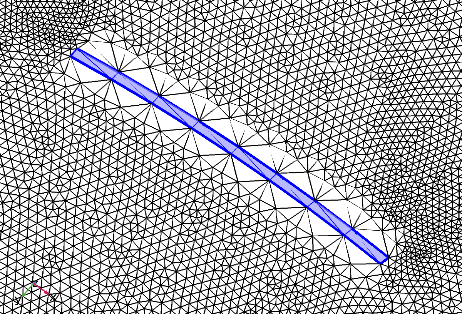 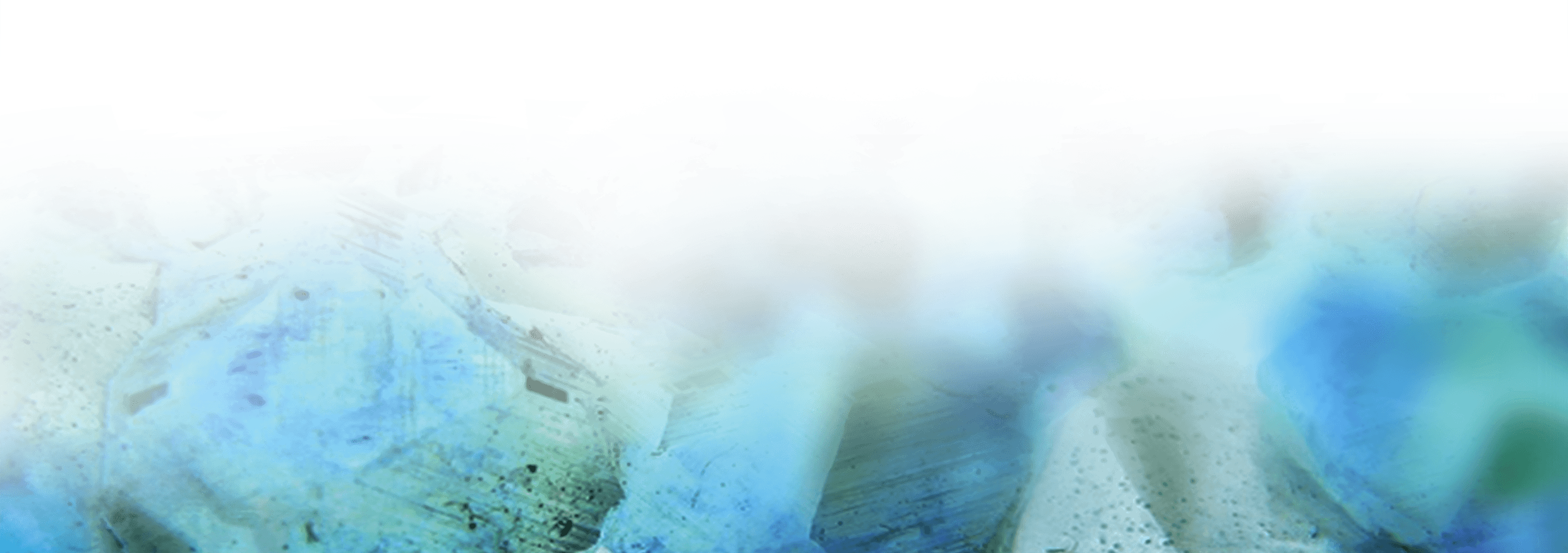 Superconducting magnet SC200 for medical researches
Distribution of magnetic field
Computation grid
[Speaker Notes: Example using of HLIT-VDI service. Modelling and simulation of the magnetic field distribution for design and production of the superconducting magnet SC200 with COMSOL Multiphysics]
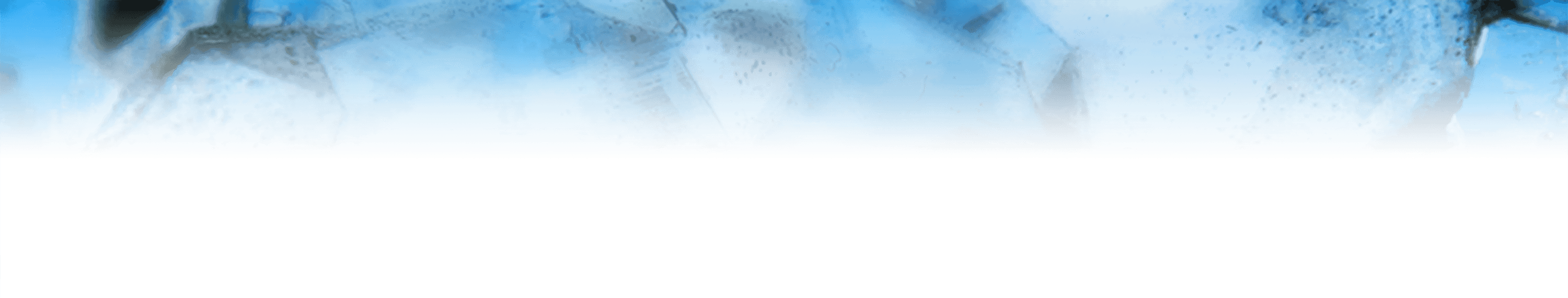 Cluster Automation system
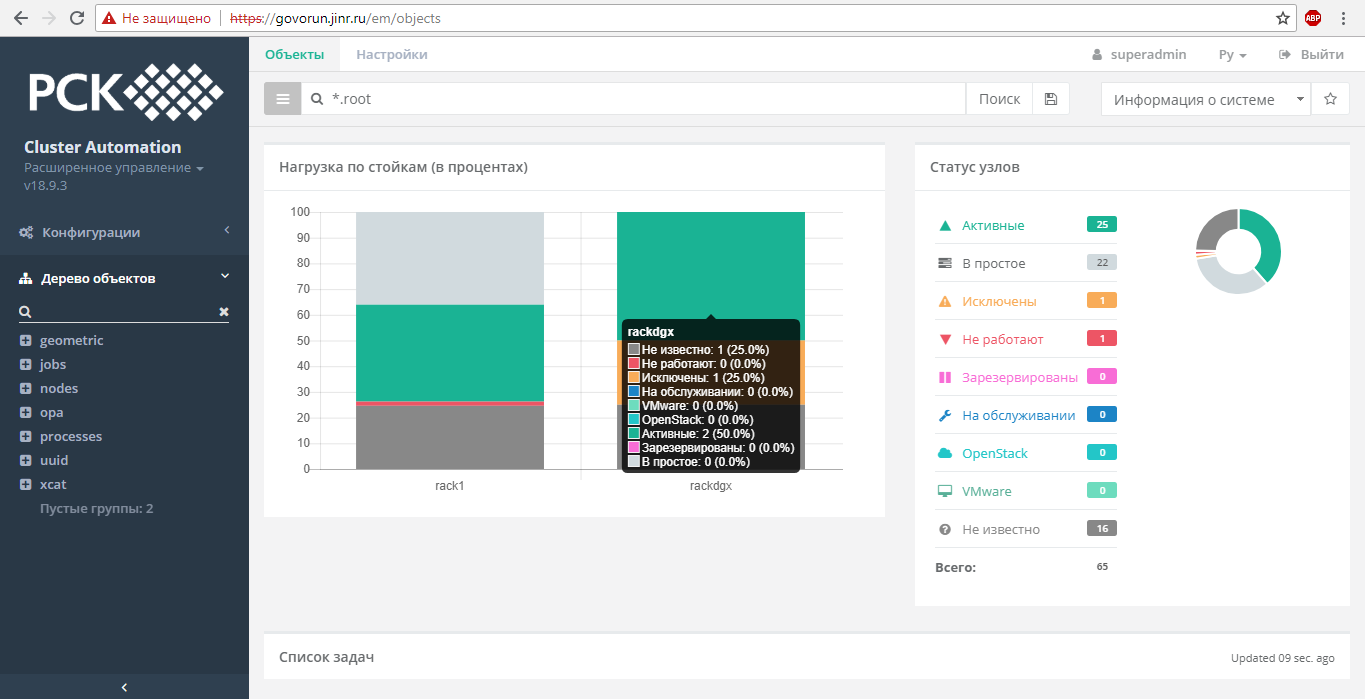 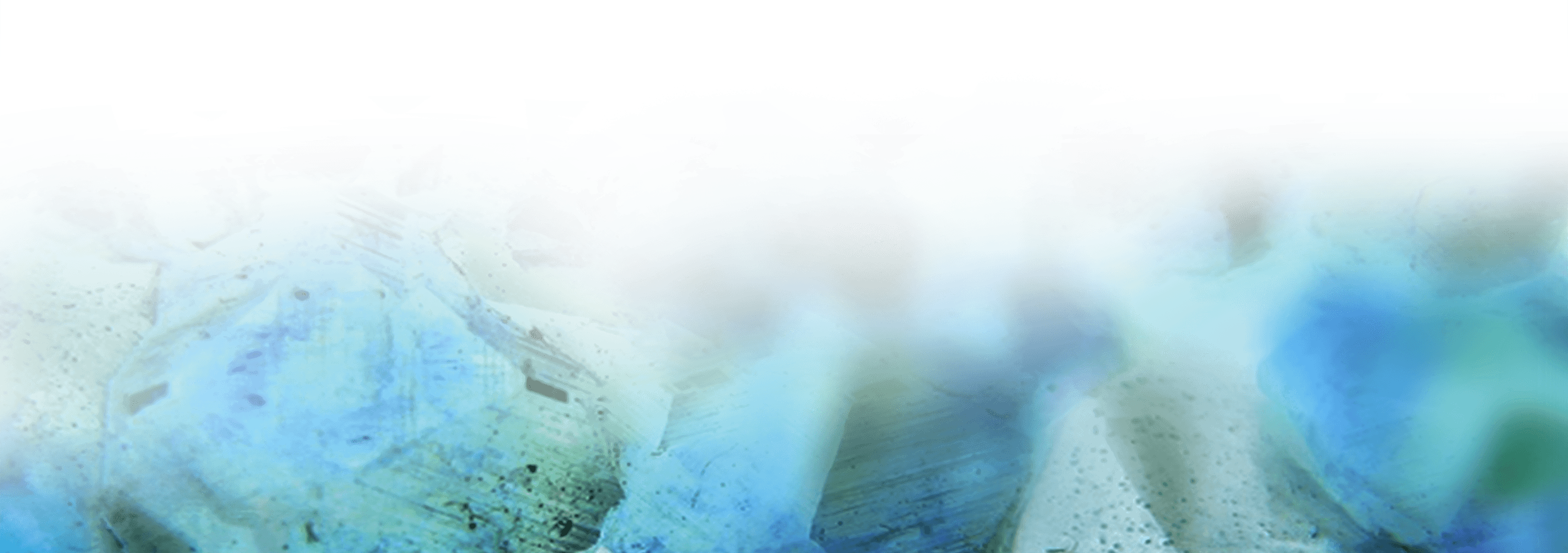 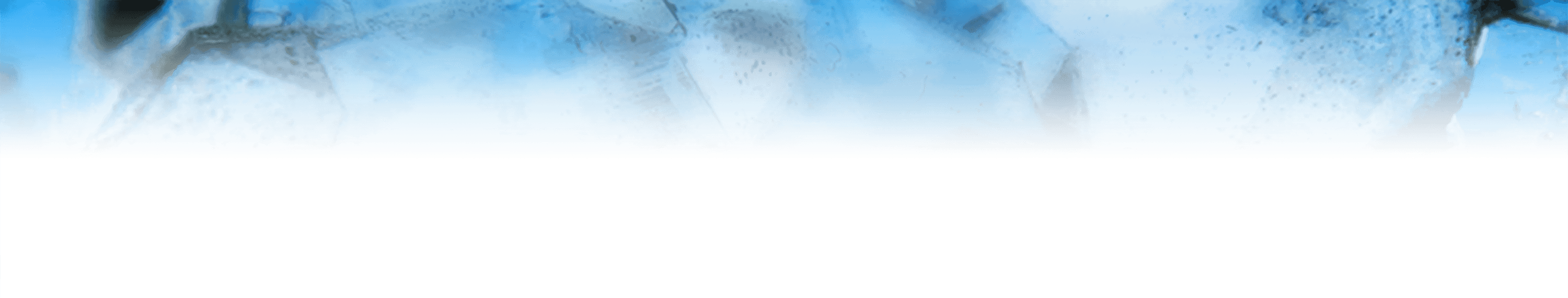 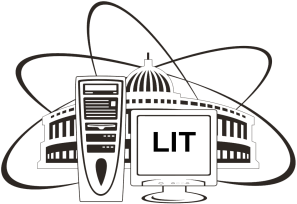 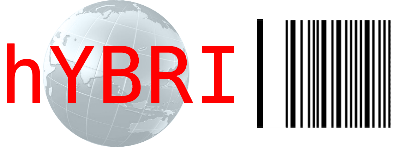 Questions?
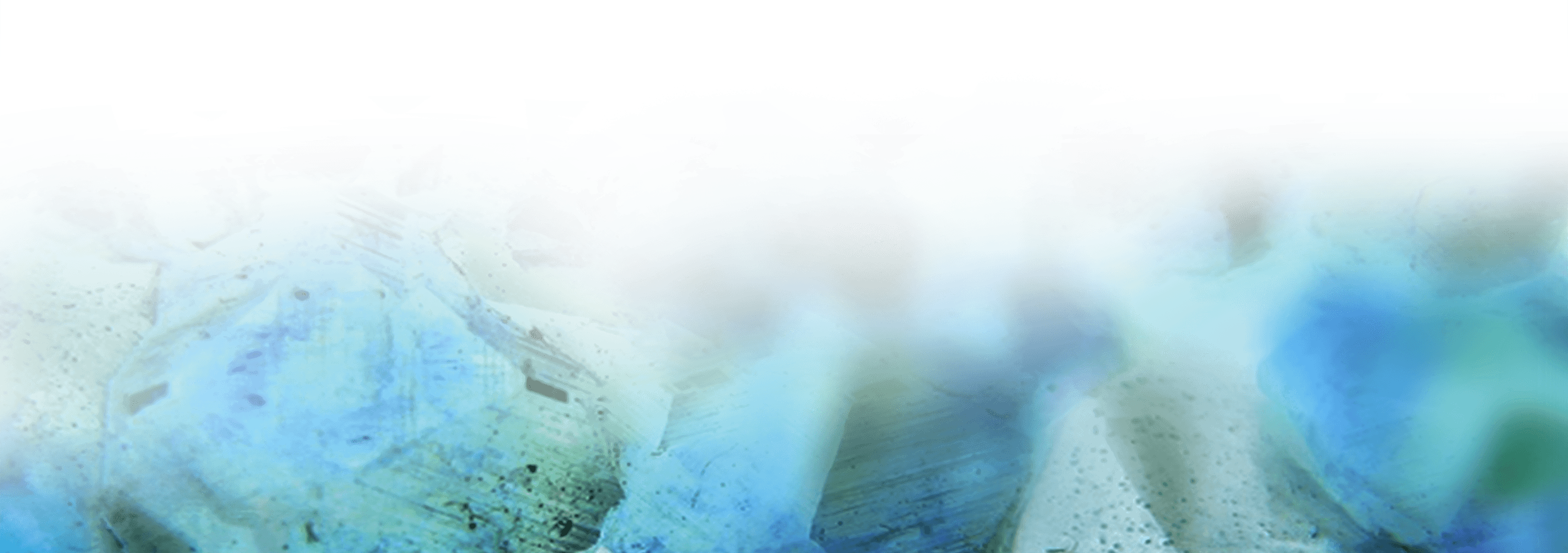